Финансовое управление Администрации Белокалитвинского района
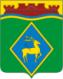 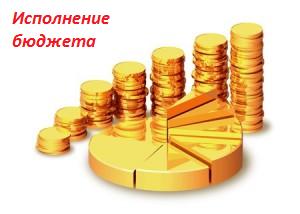 Белокалитвинского района
 за 2020 год
Финансовое управление Администрации Белокалитвинского района
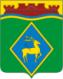 Отчет об исполнении бюджета Белокалитвинского района За 2020 год подготовлен в соответствии с:
Бюджетным Кодексом РФ
Инструкцией о порядке составления, представления годовой, квартальной бухгалтерской отчетности государственных (муниципальных) бюджетных и автономных учреждений, утвержденной приказом Министра финансов РФ от 25.03.2011 №33н
Инструкцией о порядке составления и предоставления годовой, квартальной и месячной отчетности об исполнении бюджетов бюджетной системы РФ, утвержденной приказом Министерства финансов РФ от 28.12.2010 №191н
Решением Собрания депутатов Белокалитвинского района от 30 августа 2007 года  № 247 «Об утверждении Положения о бюджетном процессе в Белокалитвинском районе»
Финансовое управление Администрации Белокалитвинского района
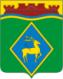 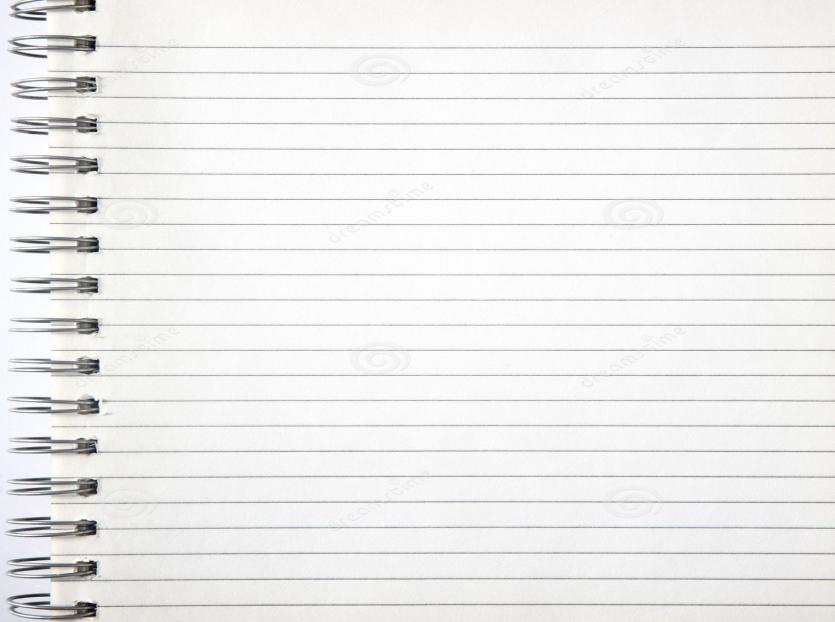 Исполнение бюджета района осуществлялось на основании решения Собрания депутатов Белокалитвинского района от 24 декабря 2019 года 
№ 357 «О бюджете Белокалитвинского района на 2020 год и на плановый период 2021 и 2022 годов» с учетом изменений и дополнений, а также в соответствии с федеральными и областными НПА,
 муниципальными правовыми актами Белокалитвинского района, регламентирующими  бюджетный  процесс.
Финансовое управление Администрации Белокалитвинского района
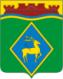 В 2020 году 
организовано исполнение бюджета Белокалитвинского района с
 9 главными распорядителями 
средств бюджета Белокалитвинского района, 
а также осуществлялась координация деятельности по исполнению местных бюджетов
 12 финансовых органов поселений района
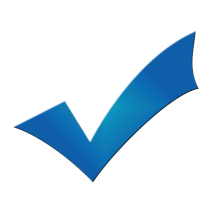 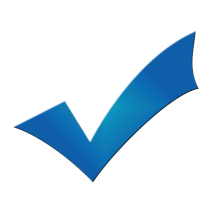 Финансовое управление Администрации Белокалитвинского района
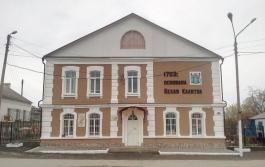 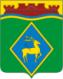 110 муниципальных учреждений, 
их них:
48 детских садов 
38 школ 
10 учреждений дополнительного образования 
1 центр психолого-педагогической, медицинской и социальной помощи 
1 информационно-методический центр 
1 центр бухгалтерского обслуживания, учреждений образования 
1 централизованная бухгалтерия учреждений культуры
1 историко-краеведческий музей 
1 учреждение культуры
1 межпоселенческая 
центральная районная библиотека 
1 центральная районная больница 
1 стоматологическая поликлиника 
1 детская городская поликлиника 
1 управление гражданской обороны
 и чрезвычайных ситуаций 
1  учреждение по капитальному строительству 
1 многофункциональный центр
1 центр социального обслуживания граждан пожилого возраста и инвалидов
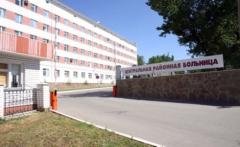 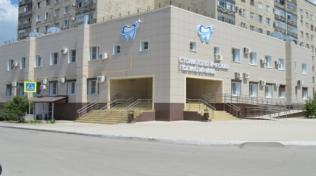 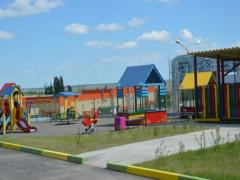 Финансовое управление Администрации Белокалитвинского района
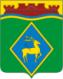 Основные показатели бюджета Белокалитвинского района за 2019-2020 годы
тыс.рублей
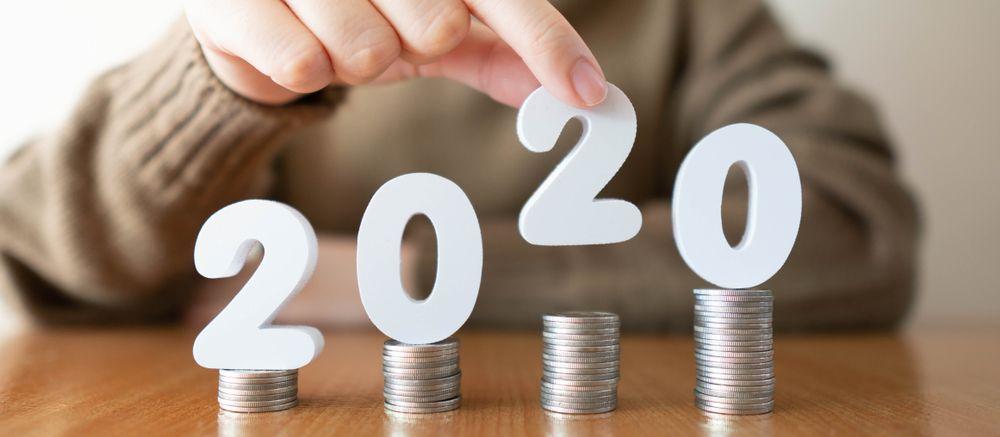 Финансовое управление Администрации Белокалитвинского района
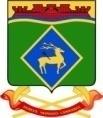 НАЛОГОВЫЕ И НЕНАЛОГОВЫЕ ДОХОДЫ БЮДЖЕТА БЕЛОКАЛИТВИНСКОГО РАЙОНА
Финансовое управление Администрации Белокалитвинского района
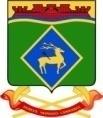 Удельный вес налоговых и неналоговых доходов в 
структуре доходной части бюджета
 Белокалитвинского района
тыс.рублей
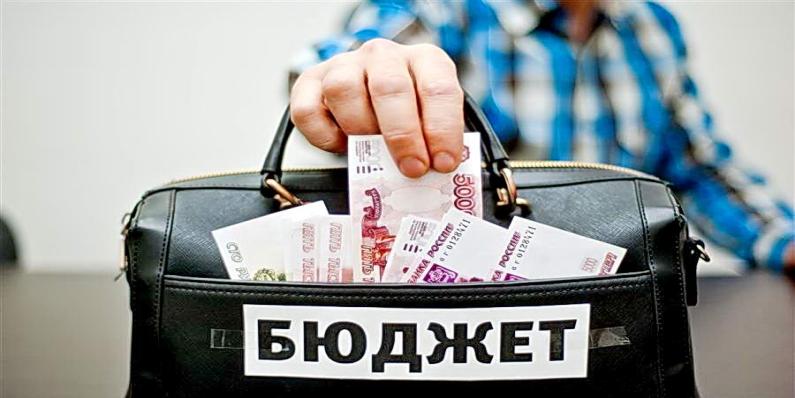 Финансовое управление Администрации Белокалитвинского района
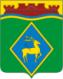 Доля налога на доходы физических лиц (НДФЛ) в собственных доходах района
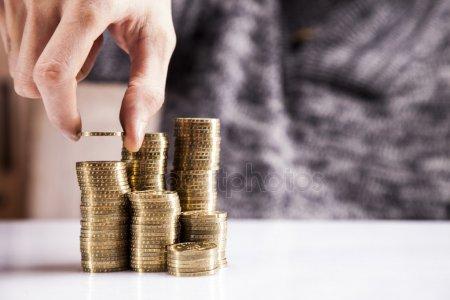 Финансовое управление Администрации Белокалитвинского района
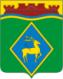 ДИНАМИКА ПОСТУПЛЕНИЙ АКЦИЗОВ ПО ПОДАКЦИЗНЫМ ТОВАРАМ (ПРОДУКЦИИ)
ТЫС.РУБЛЕЙ
ДИНАМИКА ПОСТУПЛЕНИЙ НАЛОГА НА ДОХОДЫ ФИЗИЧЕСКИХ ЛИЦ
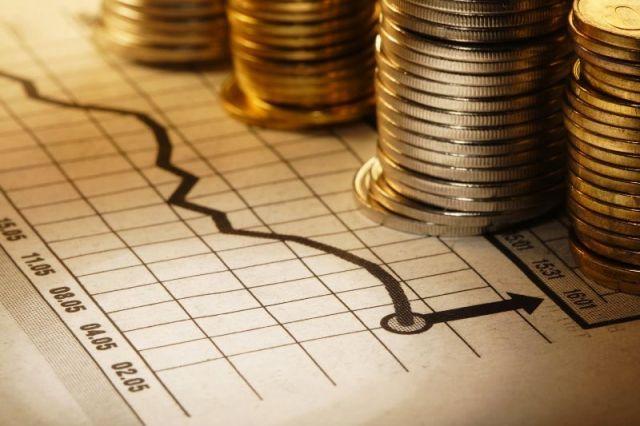 Финансовое управление Администрации Белокалитвинского района
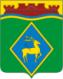 НАЛОГИ НА СОВОКУПНЫЙ ДОХОД
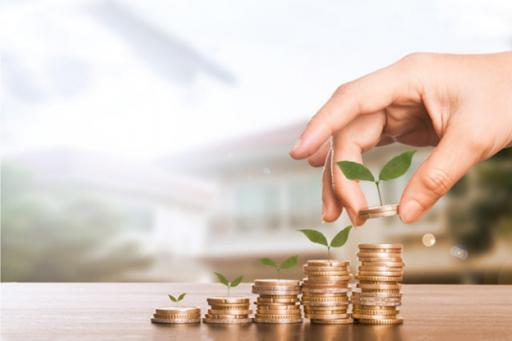 ЕДИНЫЙ НАЛОГ НА ВМЕНЕННЫЙ ДОХОД
ЕДИНЫЙ СЕЛЬСКОХОЗЯЙСТВЕННЫЙ НАЛОГ
НАЛОГ, ВЗИМАЕМЫЙ В СВЯЗИ С ПРИМЕНЕНИЕМ ПАТЕНТНОЙ СИТЕМЫ НАЛОГООБЛАЖЕНИЯ
Финансовое управление Администрации Белокалитвинского района
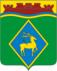 РЕАЛИЗАВЦИЯ ПЛАНА МЕРОПРИЯТИЙ ПО РОСТУ ДОХОДНОГО ПОТЕНЦИАЛА БЕЛОКАЛИТВИНСКОГО РАЙОНА ДО 2024 ГОДА
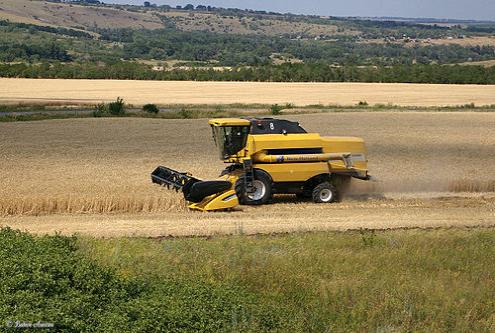 Совершенствование регионального налогового законодательства
Проведена оценка эффективности налоговых льгот
Проведена работа по переходу на исчисление налога на имущество физических лиц от кадастровой стоимости
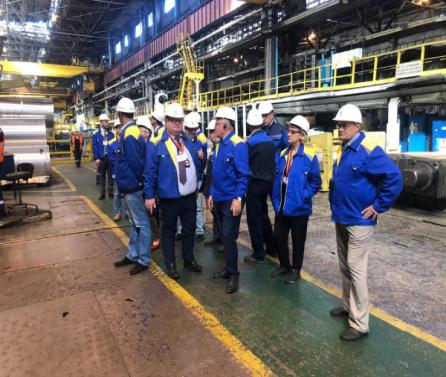 Расширение налогооблагаемой базы
Повышение эффективности использования имущества государственно и муниципальной собственности
Верификация баз данных по имущественным налогам
Финансовое управление Администрации Белокалитвинского района
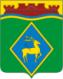 Структура  доходной части бюджета Белокалитвинского района в 2020 году
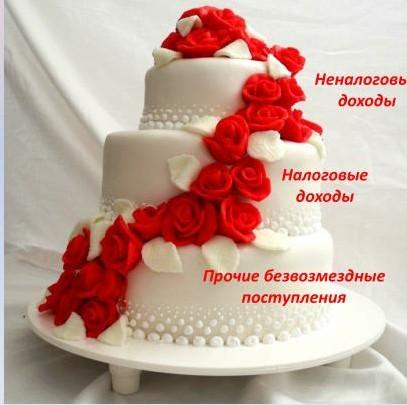 Финансовое управление Администрации Белокалитвинского района
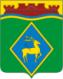 ИЗМЕНЕНИЯ ПАРАМЕТРОВ БЮДЖЕТА РАЙОНА ПО НАЛОГОВЫМ И НЕНАЛОГОВЫМ ДОХОДАМ В 2020 ГОДУ
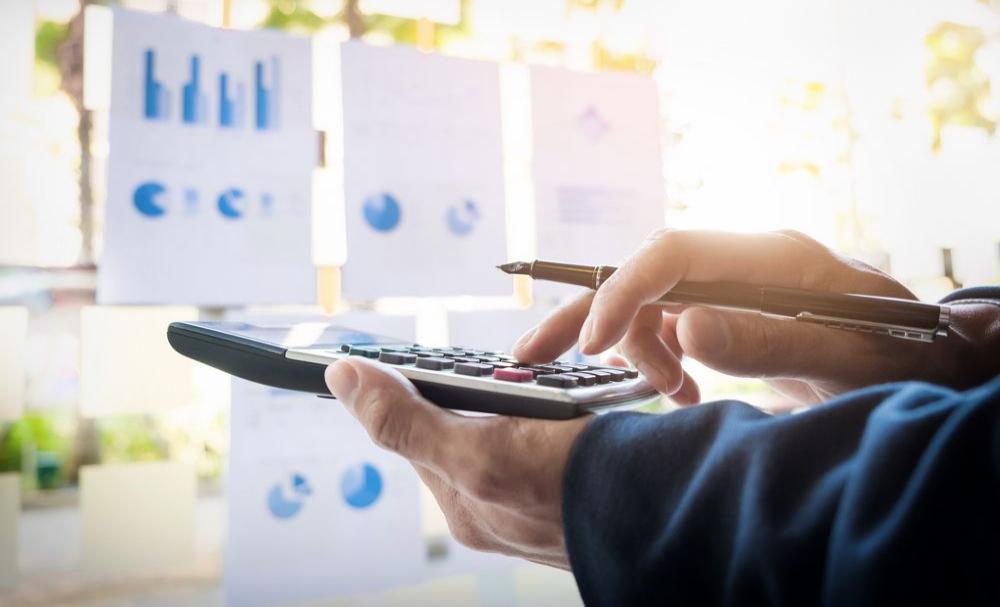 ИЗМЕНЕНИЯ, ТЫС.РУБЛЕЙ
- 6 149,7
Решение от 30.04.20120№382
- 26 900,9
Решение от 27.08.2020 №403
+ 258,7
Решение от 29.10.2020 №413
+ 2 699,6
Решение от 25.12.2020 №425
Финансовое управление Администрации Белокалитвинского района
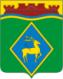 Безвозмездные поступления из областного бюджета в 2020 году
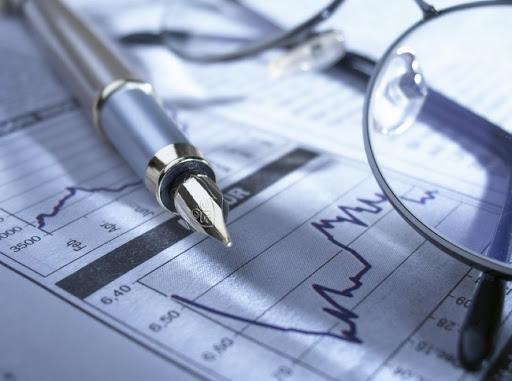 Финансовое управление Администрации Белокалитвинского района
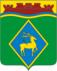 Бюджет Белокалитвинского района в 2020 году исполнен в сумме 4 006 123,3 тыс. рублей, из них:
Финансовое управление Администрации Белокалитвинского района
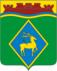 Бюджет Белокалитвинского района в 2020 году
 по социальной сфере 
исполнен в сумме  3 255 565,5 тыс. рублей, из них:
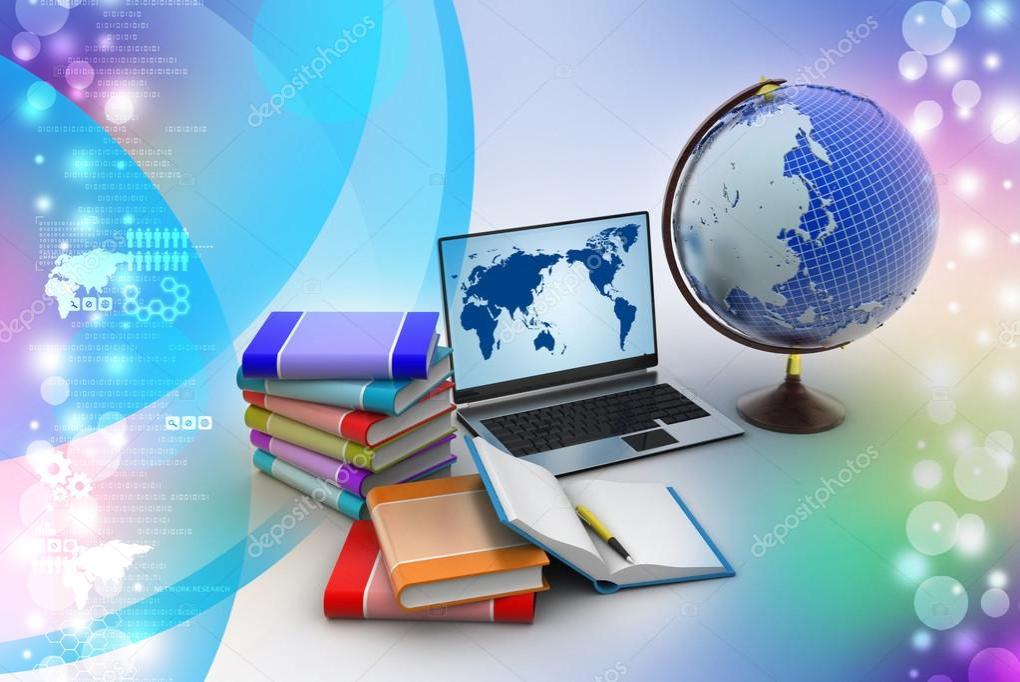 Финансовое управление Администрации Белокалитвинского района
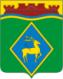 Предоставление муниципальных услуг
 в сфере образования в 2020 году
Услуги дошкольного образования предоставлены  3 473  воспитанникам в 
47 детских садах
Услуги дополнительного образования предоставлены
8 876  учащимся в 
10 учреждениях
Услуги общего образования предоставлены 9 170 учащимся в 37 школах
Услуги по организации отдыха и оздоровления детей предоставлены 
3 501 детям
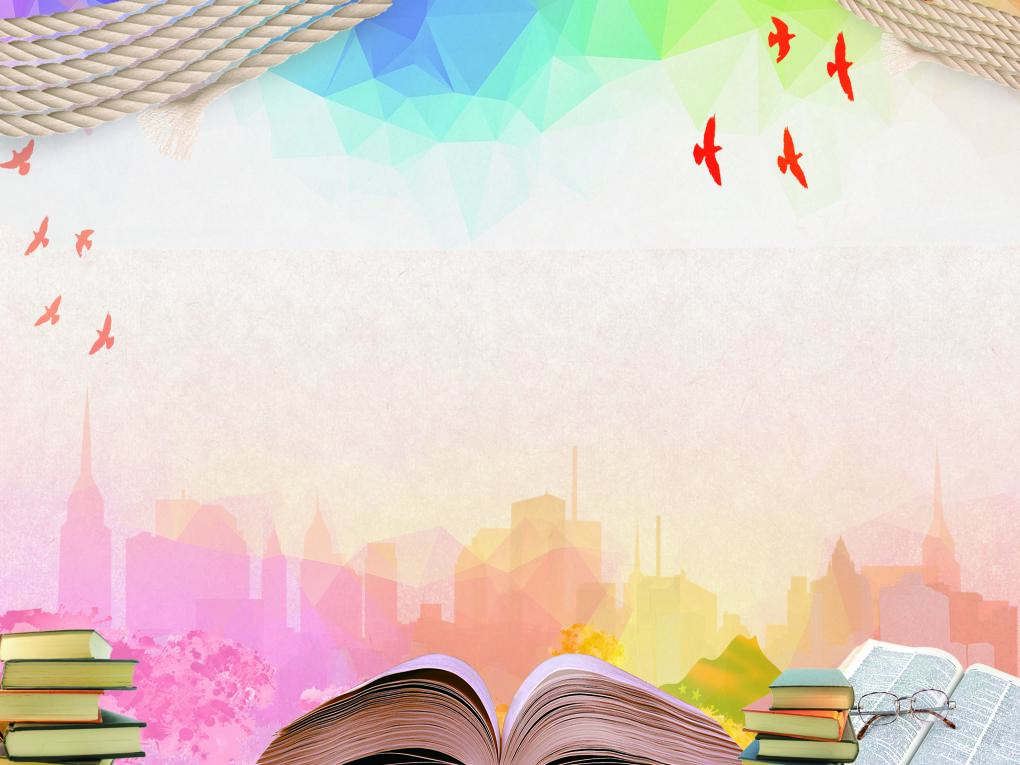 Финансовое управление Администрации Белокалитвинского района
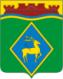 Структура расходов бюджета Белокалитвинского района в  2020 году 
на образование 1 532 329,2 тыс. рублей
Дошкольное образование  412 441,0 тыс. рублей
Общее образование 908 828,1 тыс. рублей
Дополнительное образование 152 168,4 тыс. рублей
Профессиональная подготовка, переподготовка и повышение квалификации 73,5 тыс. рублей
Молодежная политика 27 754,6 тыс. рублей
Другие вопросы в области образования 31 063,6 тыс. рублей
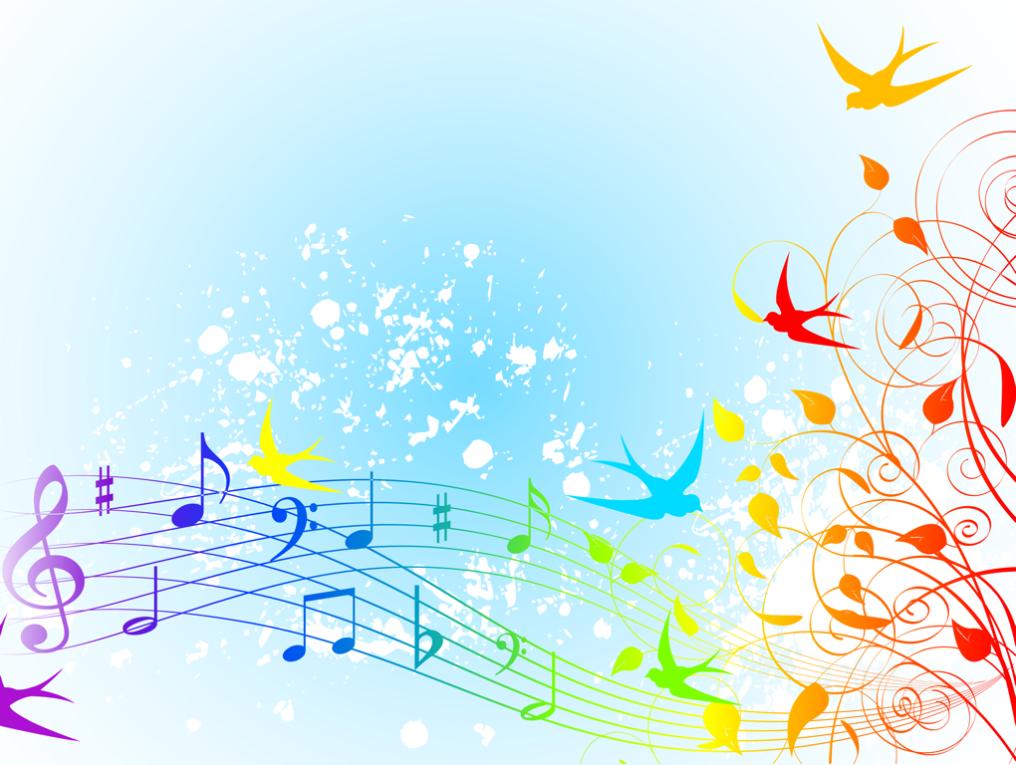 Финансовое управление Администрации Белокалитвинского района
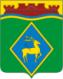 Структура расходов бюджета 
Белокалитвинского района в 2020 году по отрасли «Культура», всего – 94 032,9 тыс. рублей, из них:
На обеспечение деятельности библиотек – 43 834,4 тыс.рублей
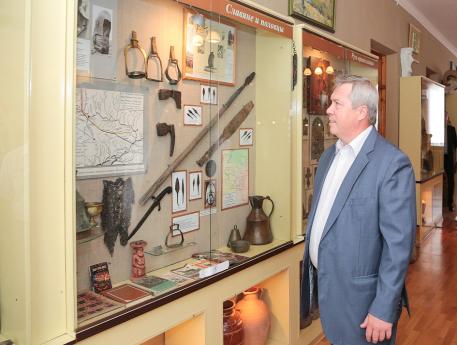 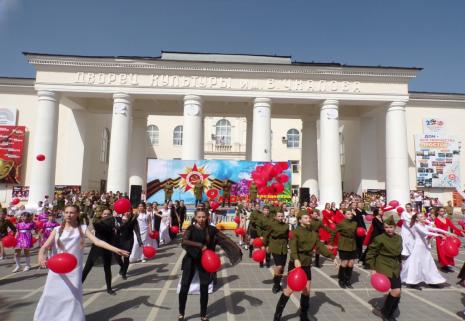 На обеспечение деятельности музея –  4 938,2 тыс.рублей
На обеспечение деятельности учреждений культурно-досугового типа  – 39 538,2 тыс.рублей
На проведение мероприятий в области культуры 
– 943,2 тыс.рублей
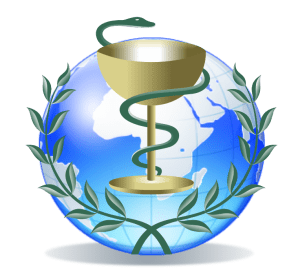 Финансовое управление Администрации Белокалитвинского района
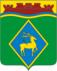 Бюджет Белокалитвинского района в 2020 году
 в сфере здравоохранения исполнен
 в сумме 220 248,6 тыс. рублей, из них:
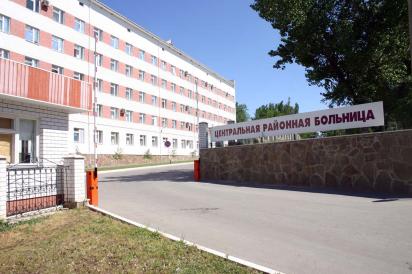 Стационарная медицинская помощь 
– 142 971,3 тыс.рублей
Амбулаторная помощь
 – 14 951,5 тыс.рублей
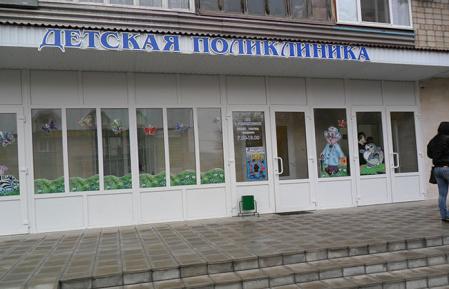 Скорая медицинская помощь
 – 514,2 тыс.рублей
Другие вопросы в области здравоохранения – 61 811,6 тыс.рублей
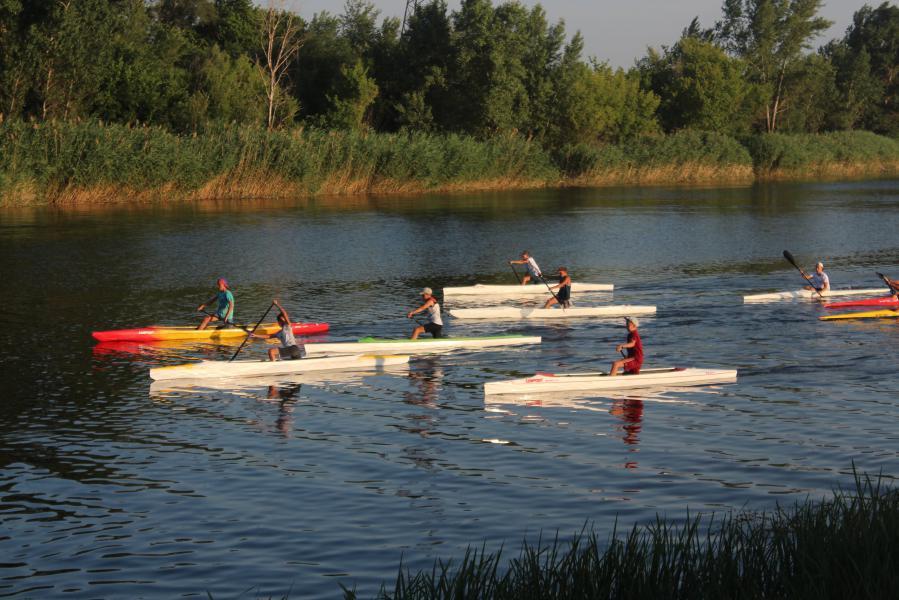 Финансовое управление Администрации Белокалитвинского района
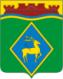 Расходы  на физическую культуру и спорт в 2020 году исполнены в сумме  1 438,6 тыс. рублей
Данные средства были направлены на 
спортивно-массовые мероприятия в рамках реализации 
подпрограммы  «Развитие физической культуры и спорта» муниципальной программы «Молодежь Дона»
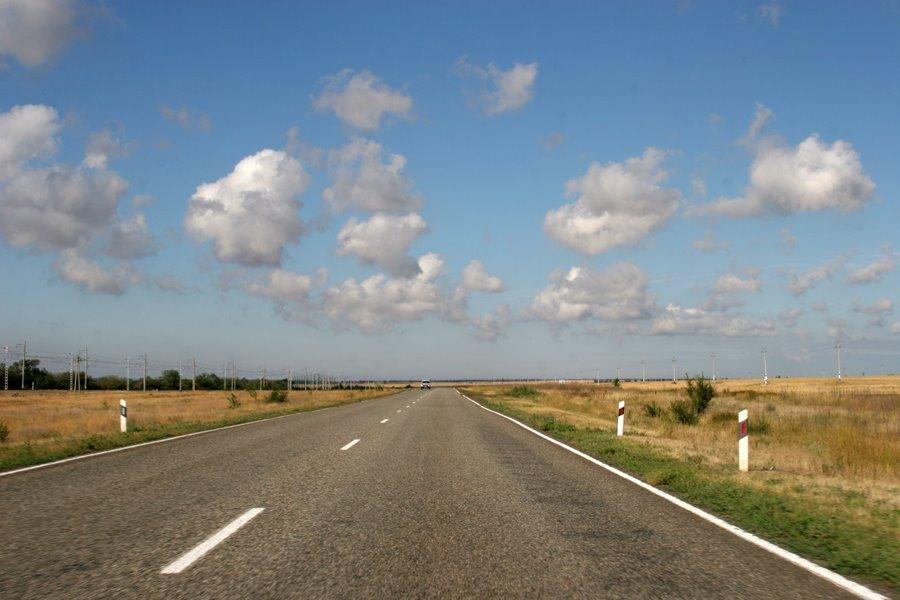 Финансовое управление Администрации Белокалитвинского района
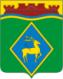 Расходы на поддержку экономики
 в 2020 году составили 219 743,4 тыс. рублей
 и были направлены на:
Другие вопросы в области национальной экономики
 – 7 836,0 тыс.рублей
Сельское хозяйство и рыболовство                       – 1 899,7 тыс.рублей
Дорожное хозяйство
 – 210 007,7 тыс.рублей
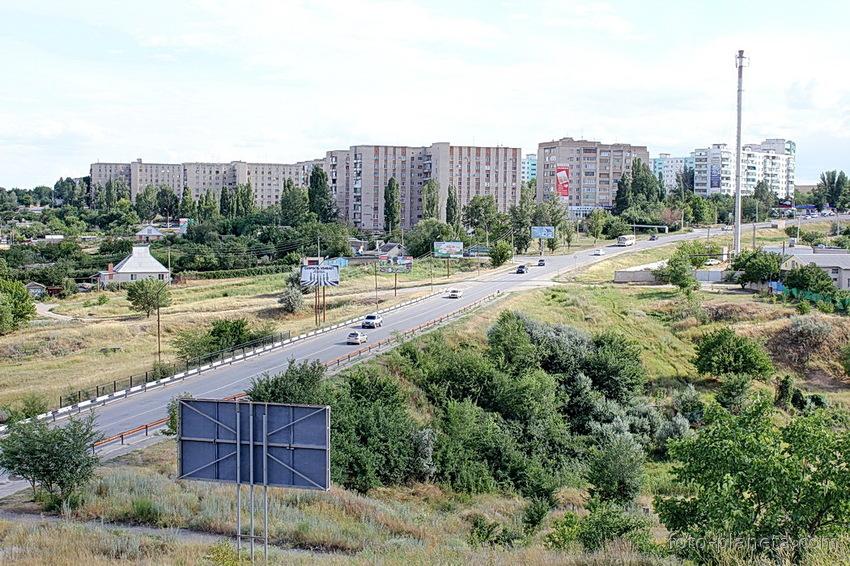 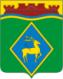 Финансовое управление Администрации Белокалитвинского района
Дорожный  фонд  в сумме  210 007,7 тыс. рублей  распределен по следующим направлениям:
капитальный ремонт дорог 
– 11 709,3 тыс. рублей
содержание и ремонт дорог
– 68 396,4 тыс. рублей
строительство и реконструкция внутрипоселковых дорог          – 124 236,7 тыс. рублей
на разработку проектно-сметной документации по капитальному ремонту  –  220 тыс. рублей
на обеспечение безопасности дорожного движения 
– 5 445,3тыс. рублей
Финансовое управление Администрации Белокалитвинского района
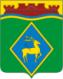 Расходы в сфере национальной безопасности и правоохранительной деятельности в бюджете Белокалитвинского района в 2020 году исполнены в сумме 23 668,1 тыс. рублей, в том числе на:
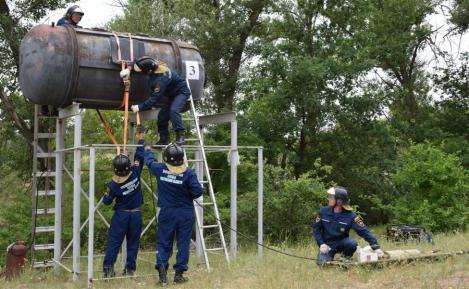 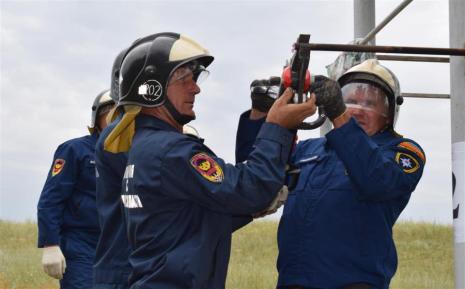 финансовое обеспечение муниципального казенного учреждения Белокалитвинского района «Управление ГО и ЧС», улучшение материально-технической базы поисково-спасательного формирования
 финансовое обеспечение «СЛУЖБА 112» Белокалитвинского района
финансовое обеспечение деятельности аварийно-спасательных формирований по предупреждению и ликвидации ЧС, в том числе на осуществление переданных полномочий поселений Белокалитвинского района
Финансовое управление Администрации Белокалитвинского района
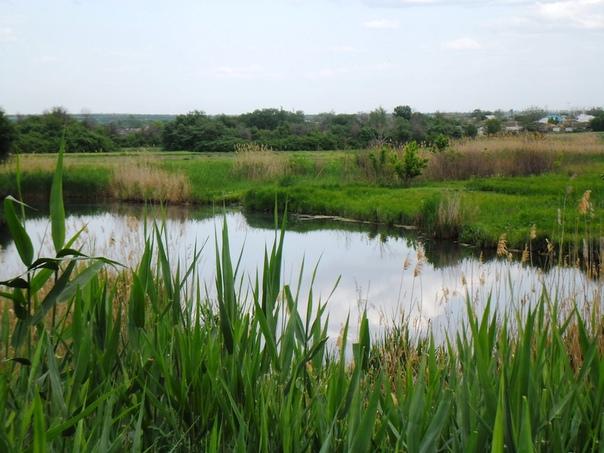 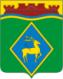 Расходы на мероприятия в области охраны окружающей среды в 2020 году исполнены в сумме  286,2 тыс.рублей и направлены на организацию детско-юношеского экологического движения
Финансовое управление Администрации Белокалитвинского района
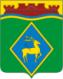 Приоритетным направлением деятельности остается 
совершенствование демографической политики в области социальной поддержки семьи и детей, по данному направлению в 2020 году исполнены расходы на:
Часть 1
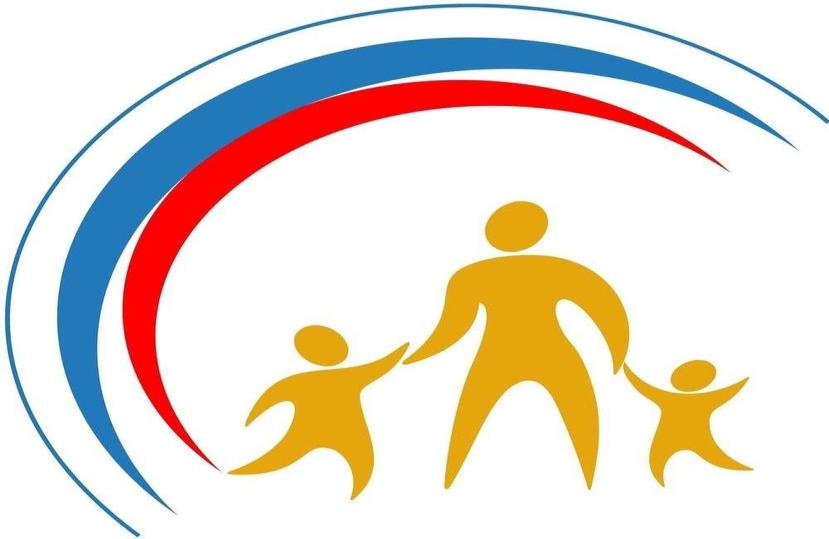 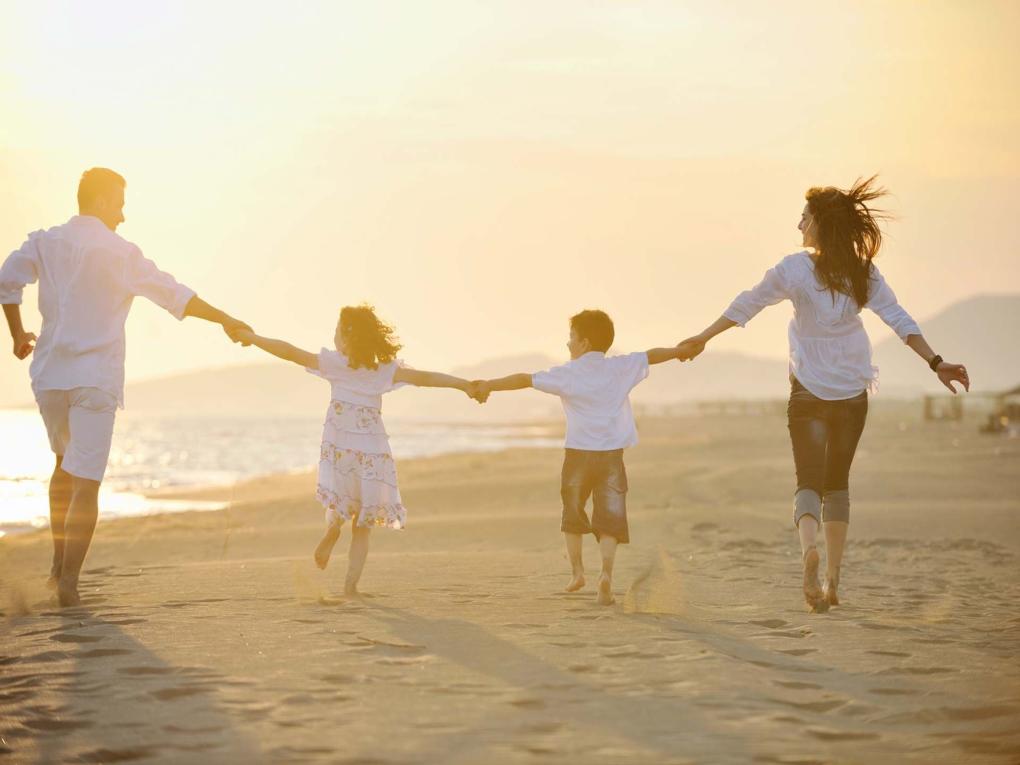 Финансовое управление Администрации Белокалитвинского района
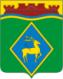 Приоритетным направлением деятельности остается 
совершенствование демографической политики в области социальной поддержки семьи и детей, по данному направлению в 2020 году исполнены расходы на:
Часть 2
Финансовое управление Администрации Белокалитвинского района
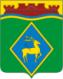 На обеспечение   жильем  отдельных  категорий  граждан в 2020 году направлено  
181 452,4 тыс. рублей
132 семей,
 в том числе: граждане, молодые семьи и молодые специалисты, проживающие на селе – 
2 семьи; молодые семьи – 29 семей; семьи,  переселяемые из ветхого и аварийного жилья – 
101 семья (212 человек).
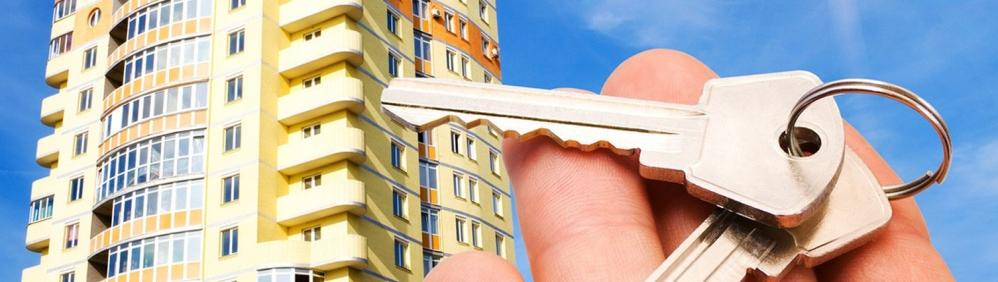 205 человек,
 в том числе:  дети-сироты и дети, оставшиеся без попечения родителей – 8 человек; 57 семей- по программе местного развития и обеспечения занятости для шахтерских городов и поселков
Финансовое управление Администрации Белокалитвинского района
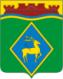 Меры социальной поддержки отдельных категорий граждан  428 330,7 тыс. рублей, из них:
4030 ветеранов труда – 
65 919,5 тыс. рублей
Предоставление 7152 льготникам мер социальной поддержки отдельным категориям граждан по оплате ЖКУ (инвалидам, ветеранам, чернобыльцам) – 
68 954,5 тыс. рублей
Предоставление  
5013 семьям субсидий на оплату жилых помещений и коммунальных услуг – 
78 540,9 тыс. рублей
1244 ветерана труда РО – 22 251,1 тыс. рублей
165 тружеников тыла  -     741,7 тыс. рублей
Осуществление ежегодной денежной выплаты 370 почетным донорам –
5 457,2 тыс. рублей
Предоставление  мер социальной поддержки 
3937специалистам, работающим и проживающим в сельской местности –
180 299,5 тыс. рублей.
84 реабилитированных гражданина – 
1 617,6 тыс. рублей
Предоставление материальной и иной помощи для погребения 128 человек –
839,3 тыс. рублей
Предоставление  мер социальной поддержки 146 чернобыльцам – 
3 709,4 тыс. рублей
Финансовое управление Администрации Белокалитвинского района
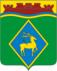 Исполнение бюджета Белокалитвинского района на 2020 год в сфере социальной политики
Обеспечение комфортным и доступным жильем граждан, нуждающихся в улучшении жилищных условий
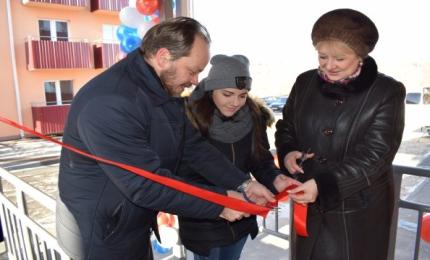 переселение граждан из аварийного жилищного фонда – 142 391,3 тыс. рублей и по программе для шахтерских городов и поселков – 168 719,9 тыс. рублей
обеспечение жилыми помещениями детей-сирот и лиц, оставшихся без попечения родителей – 6 490,9 тыс. рублей
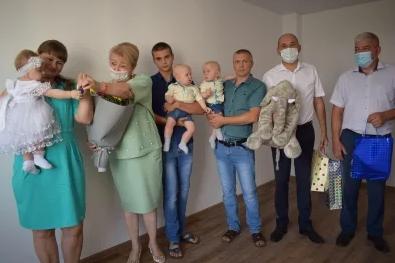 обеспечение жильем молодых семей, семей в которых имеется трое или более детей-близнецов граждан, проживающих в сельской местности, в том числе молодых семей и молодых специалистов,                          - 32 642,5 тыс. рублей
Финансовое управление Администрации Белокалитвинского района
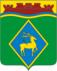 Исполнение бюджета Белокалитвинского района на 2020 год в сфере благоустройства
Благоустройство площади Майдан, г. Белая Калитва –65 183,4 тыс. рублей
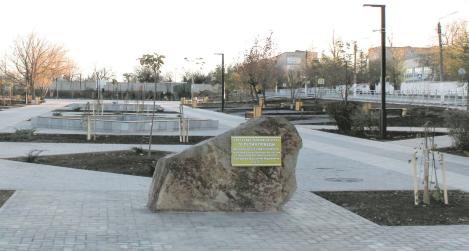 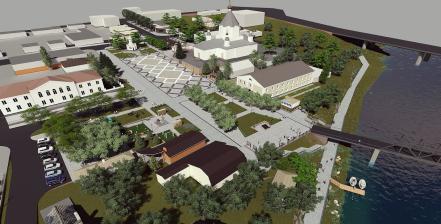 Благоустройство общественной территории сквер «70 лет Победы» – 33 281,0 тыс. рублей.
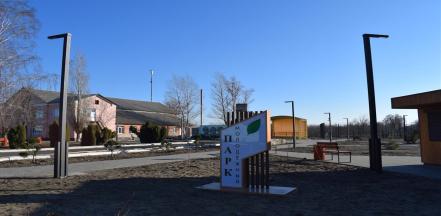 Благоустройство парка «Молодежный», с. Литвиновка 
– 14 906,9 тыс. рублей.
Финансовое управление Администрации Белокалитвинского района
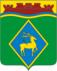 Исполнение бюджета Белокалитвинского района на 2020 год в сфере инициативного бюджетирования
Площадка в парке «Молодежный» Белая Калитва – 2 640,5 тыс. рублей
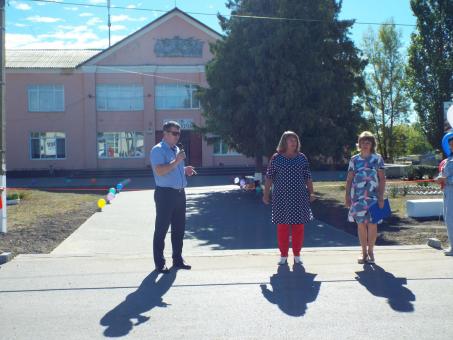 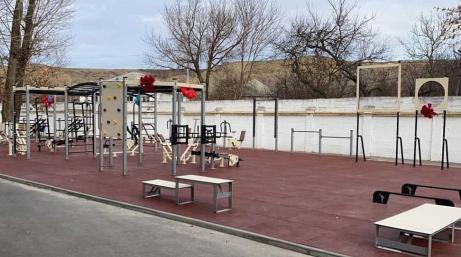 Площадка возле здания Литвиновского Дома культуры – 556,9 тыс. рублей.
Площадка в п.Коксовом –
 1 871,2 тыс. рублей.
Финансовое управление Администрации Белокалитвинского района
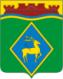 Общий объем предоставленных в 2020 году МБТ бюджетам поселений составил 370 858,7 тыс. рублей, в том числе:
Финансовое управление Администрации Белокалитвинского района
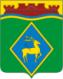 Объем межбюджетных трансфертов
 бюджетам поселений в 2020 году
тыс.рублей
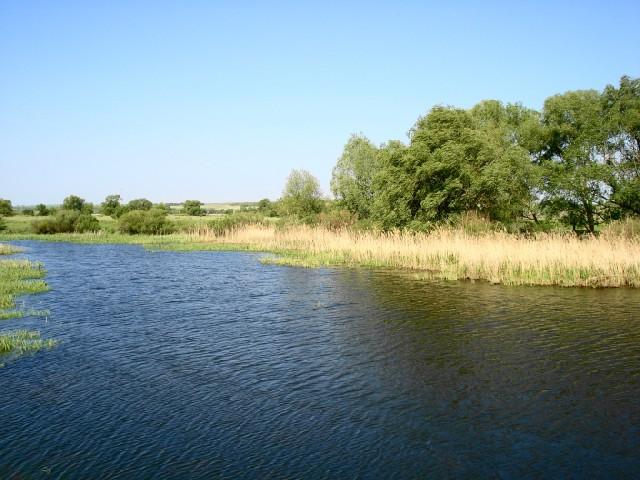 Финансовое управление Администрации Белокалитвинского района
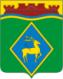 В 2020 году оказана финансовая поддержка
в сумме 832,4 тыс. рублей
Рудаковскому сельскому поселению  на обеспечение первоочередных и социально-значимых расходов
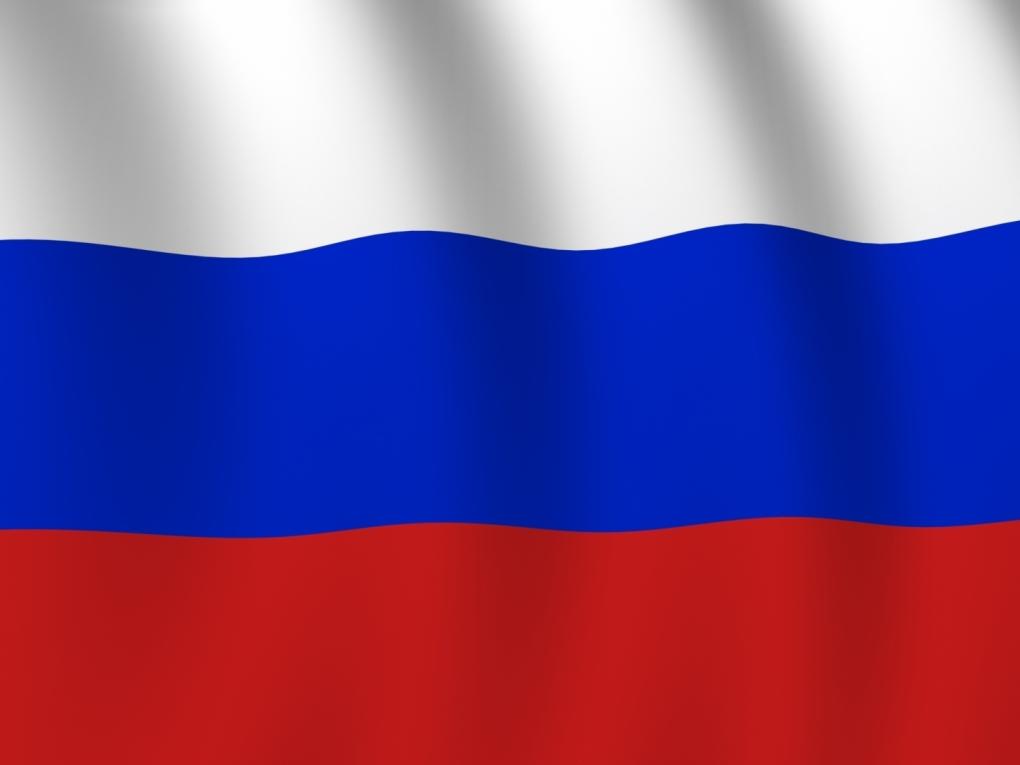 Финансовое управление Администрации Белокалитвинского района
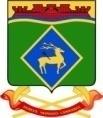 СПАСИБО
 ЗА 
ВНИМАНИЕ!